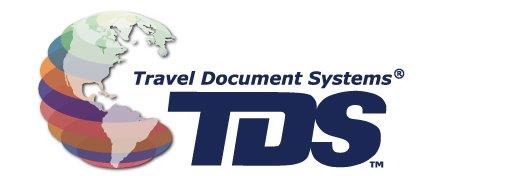 Travel Document Systems, Inc
Travel Document Systems, Inc. (TDS) is a family owned and operated leading visa and passport processing agency
Travel Document Systems, Inc. (TDS) is a family owned and operated leading visa and passport processing agency
www.traveldocs.com
202.638.3800
For more than 30 years TDS has served travel professionals, as well as corporate and individual international document expediting needs. 

We are your "Portal to the World“, expediting business and tourist visas and U.S. passports in as little as 24 hours.
Successful organizations take the necessary steps to protect their international travelers and assignees. This includes having a comprehensive travel risk assessment checklist on file. 

TDS recommends clients work with their legal and risk assessment departments to develop a checklist specific to their business and/or industry. Ensuring employee safety in today’s world is a high priority – don’t be the last to understand your: 

Travel Plan
Exposure
Knowledge Base 
Technology
Experienced
Contact Us Today to Learn How TDS Can Assist You With: 
Safely Storing Employee Travel & Healthcare Documents with our Document Profile Locker 
Developing a Comprehensive International Travel Program
Designing Branded Websites to Keep Employees Informed of Travel News
Providing Employees with Access to Accounting Portals to Create Timely  & Complete Expense Reports While Traveling
T
Committed
D
Advanced Technology
Safe & Secure
S
1
Instructions:
Please review the ‘Explanatory Notes’ section following then:
Traveler—Complete Part 1
Employer Representative—Review Part 1 and complete Part 2 for each phase of the overseas assignment

This checklist is a tool that enables users to gather information on the hazards and risk associated with the intended travel and can assist in the risk assessment process. 
Part 1 of the tool is designed to enhance situational awareness for the traveler, while Part 2 assists employer representatives assess risk. In assessing and analyzing the intended travel this tool may be used to complement your own organization’s risk management framework.
2
Explanatory notes
Risk Matrix: The risk matrix below is used to determine the level of risk for each hazard.
Consequence: The outcome of an event—e.g. death or permanent disability; serious injury/illness; medical attention or pain/discomfort. There may be a range of possible outcomes associated with an event.
Hazard: Source or potential source of human injury, ill-health, or disease, to anyone at, or near, the workplace.
Hierarchy of Controls: This is a ranked list of measures which can be implemented to eliminate or minimize exposure to a hazard. The preferred order in which hazards should be controlled is: 
Eliminating the hazard from the workplace entirely.
Substituting the hazard by replacing it with something less dangerous. 
Isolating the hazard by physically removing it to a safer environment or by cordoning off the area.
Engineering methods can be introduced to control the hazard at its source. E.g. tools and equipment can be redesigned or enclosures or guards can be used.
Administrative controls are the management strategies which can be introduced to ensure the health and safety of employees.
Personal Protective Equipment may be used as an interim measure to reduce exposure to a hazard.
Likelihood: The estimated frequency of the harm occurring i.e. could happen at any time, could happen sometime, could happen but rarely or could happen but probably never will. Factors affecting the likelihood of harm include: numbers exposed to the hazard, frequency of exposure, i.e. how often the task featuring the hazard is performed, length of exposure, types of people exposed, environment, and existing measures provided to control the hazard. 
Residual Risk: A risk that remains after risk controls have been implemented.
Risk: The likelihood of hazard producing adverse effects on the health and safety of humans. Risk is measured in terms of consequence and likelihood.
Risk Control: Taking actions to eliminate or reduce the likelihood that exposure to a hazard will result in injury or disease.
Risk Rating: Combined result of likelihood and consequence score. See Risk Matrix.
3
Part 1: Traveler to complete
Place a  ✓ in either Yes or No or where the consideration is Not Applicable (N/A) to this journey. Complete the section Risk Review whenever a Yes is recorded. See page 3 for Explanatory Notes.
Risk Review
4
Risk Review
5
Risk Review
6
Risk Review
7
Risk Review
8
Risk Review
9
Risk Review
Yes
No
Essential destination information: Traveler to complete
I registered my travel with the United States Embassy
Yes
I have read the State Department Travel Advisories/Warnings
No
10
Part 2: Employer representative to complete
Place a  ✓ in either Yes or No or where the consideration is Not Applicable (N/A) to this journey. Complete the section Risk Review whenever a NO is recorded.
Risk Review
11
Risk Review
12
Risk Review
13
Risk Review
14
Risk Review
15
Risk Review
16
Risk Review
I have provided the traveler with a United States State Department Travel Advisory.
Yes
No
Yes
No
The traveler has taken an International Travel Training Class.
Yes
No
If the traveler is being accompanied by family members, they have been advised of the risk/liability.
17